Introduction to Public Affairs
PIA 2020

Historical Models, Contemporary Models and
Socio-economic change


Week Five
The 1933 Election
The comedy behind the Serious


The Jon Stewart of the Day
Africa Emergent
Who is the narrator and Elias?  What do they symbolize?
What is portrayed about racial and socio-economic disparities through this story?
What are the policy and administrative issues that arise in the story?  Why are they important?
What is the story symbolizing about the government and legal system?
What is the moral of the story?  How might this be an important for us to take away as future leaders, decision makers, and administrators?
The Greatest Man in the World
Who is and why is he called the ‘greatest man in the world’?
What is the story trying to reflect about this character? What is the contrast between his real life and his public life?  
What is the important take away/message from this story?
How does this story relate to other core readings or from your specialized readings?
Degree Specific Readings
Get in the same groups as last time to discuss your reading thus far, using the questions below.  Be prepared to share your answers with the class:

What new developments have happened in the book?
What was 1-2 quotes that for you are symbolic or profound, or made you reflect?
What are 1-2 key themes that this book seems to cover or speak to (see final PP slides from last week or themes discussed in Recitation)?
How are you liking the book so far?
Theories of Social Class
First a Bit of Theory
Introduction to Public Affairs
Theories of Governance and Political Economy
Three Themes:
Social and Economic Debates

Political Instutions

Public Policy Institutions
Overview
The Public Sector and the Economy: “Contemporary Models” of Governance and Socio-Economic Change

Keynes and he European Model, North Atlantic Unity and Japan

Neo-Orthodoxy: The Debates Over Development: Africa, Asia and Latin America

Models of Governance Institutions

Comparative Methodology Issues
2. The Public Sector and the Economy
Free Market

Mixed or Social Democratic

Socialist Industrialization

Autarcky with Rural Mobilization

Corporate/ Fascist
Ideology as Social Science
The Public Sector and the Economy
Reminder:

	Karl Marx- The Other German- 

	Source of ideas about the developmental state.  Marx as a Social Scientist not an Ideologue. The contemporary of Max Weber
Marx with his Wife Jenny (1869) and with Friedrich Engels and Family (1864)
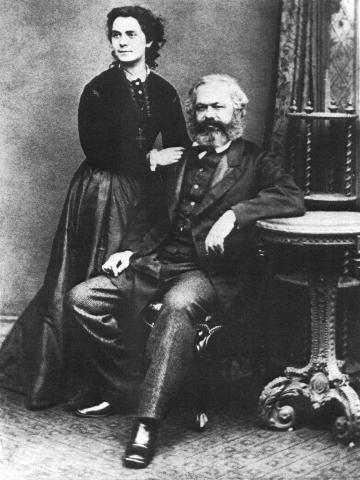 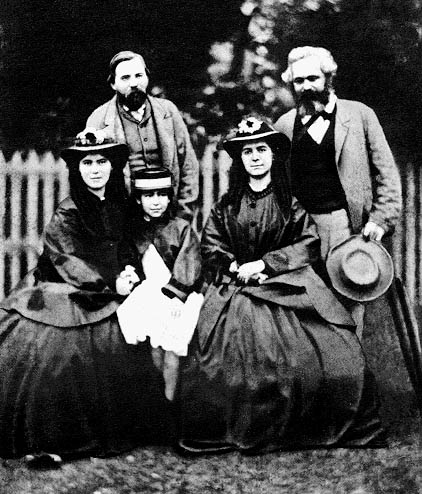 Karl Marx: Another Five Minute History
a..  Original Marxian views- State as the instrument of the ruling classes

b. The dialectic and Historical Materialism

c.  Model:   (John Armstrong- The Conservative Marxist)
		 	-Thesis
		 	-Antithesis
			-Synthesis
Dialectic
Thesis					 Antithesis




				
				
                            
										                       Synthesis
Vladimir Ilyich Ulyanov (Lenin)(April 22 1870  – January 21, 1924)
Class Conflict: Four Epochs
Slavery
		Feudalism
		Capitalism
		Socialism  (National Socialism?)

e.   Functionaries as the petty bourgeoisie

Communism- state and the bureaucracy whither away

Fascism- Society will Whither Away
Command Economy- Revised by  Keynes and Franklin D. Roosevelt
Under socialism, government, the bureaucracy should manage the  economy

The development of an elaborate national planning system

Keynes- Failure of market

European Social Democracy
Command Economy
The debate: Keynesianism and European Socialism (the Rose)- How much is this part of Command Economy Framework?  (Guy Peters)

Development Administration: Command Economics in the Third World?  (Heady, Riggs vs. Vincent and Eleanor Ostrom)

Development Management: An Oxymoron
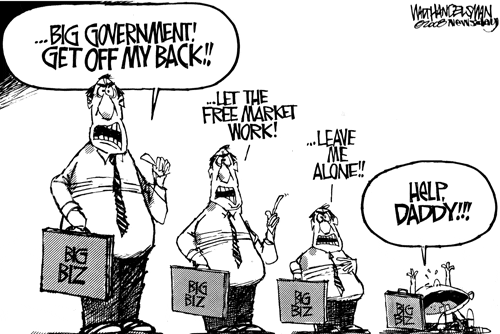 3. The European Model, North Atlantic Unity and Japan
Focus on the State Economic System

Collectivist vs. Individualist Approach

Europe vs. Anglo-Saxon

Debates about Groups: Competitive vs. Cooperative (Corporatist)
Continental Europe
Counter-influence of St. Simonism- an interventionist view  (Not Adam Smith). 

“the era of abundance could be attained certainly and quickly. The guaranteed means were applications of science and technology to unrestricted mastery of nature.”
 				Count de Saint-Simon
				1760-1825
Count Henri de Saint-simon
Social Democracy: Debate
The Rose as a Symbol

Socialism and the Rise of Labor in Europe

The Second International 

All European Countries have a Social Democratic Party (The Second International)
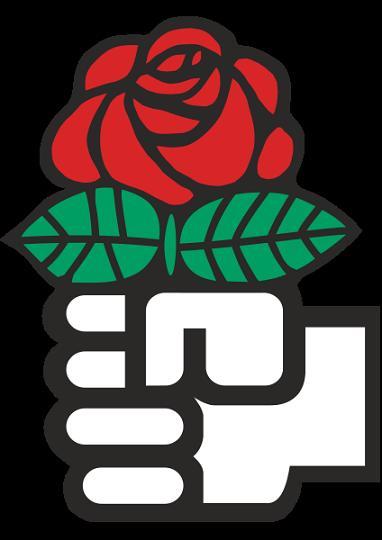 American Activism vs. European Socialism (U.S. Social Democratic Party)
Is Bernie Sanders a Socialist?
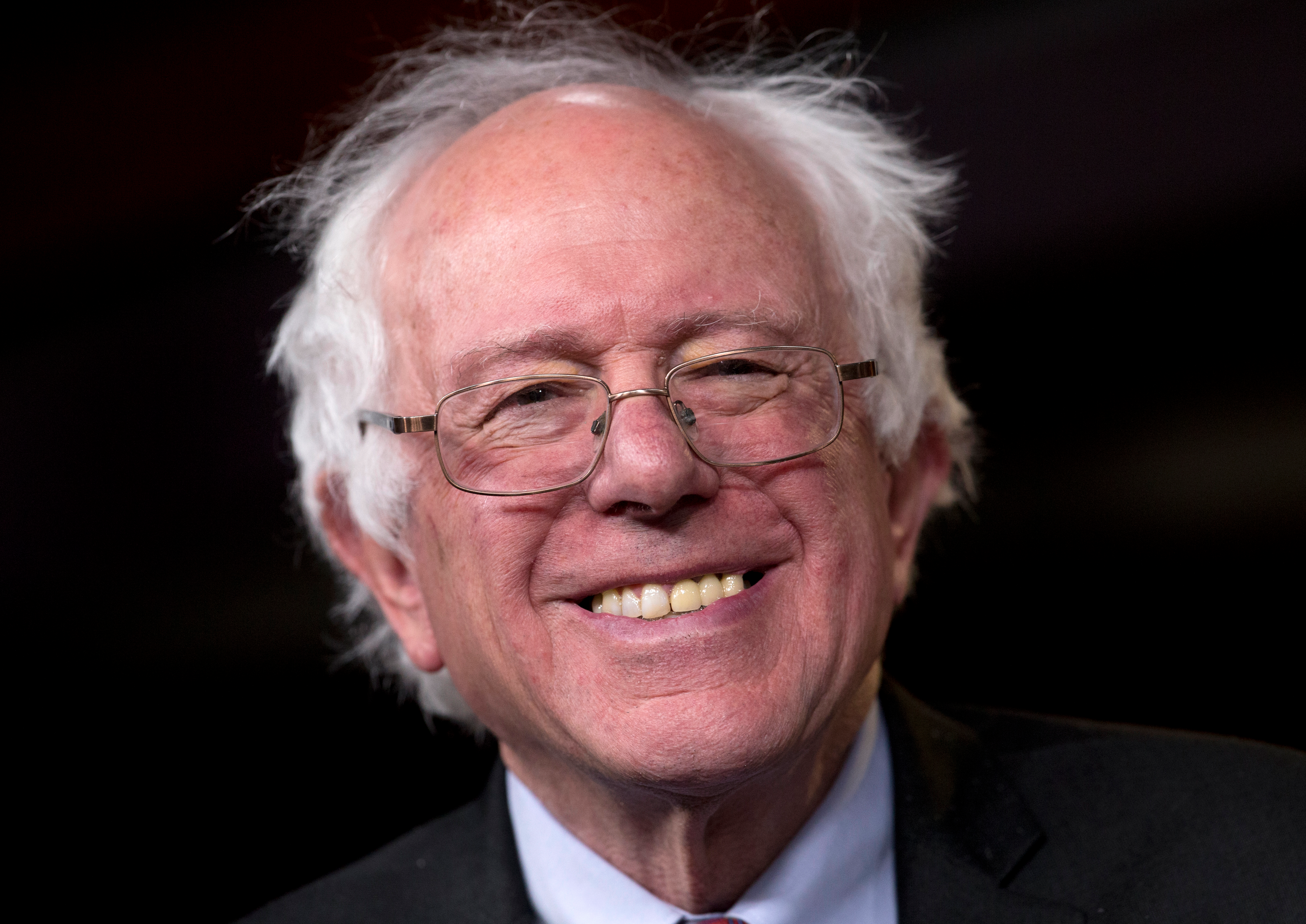 Unification of the North Atlantic- 1930s-1970s- The Primacy of Keynesianism
BASICS OF KEYNSIANISM


1.  Monetary Policy

2.  Fiscal Policy

3.  Wage and Price controls
“We’re All Keynesians Now”Friday, Dec. 31, 1965
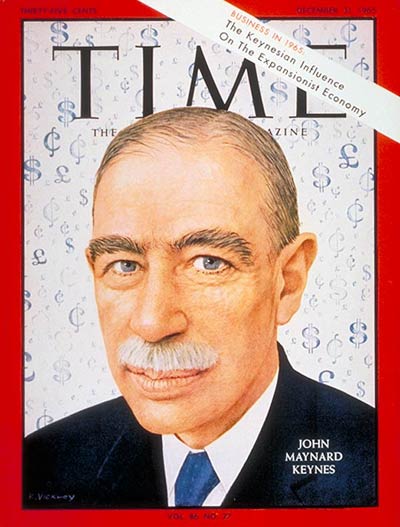 The Functions of Government under Keynesian Control
1. Traditional- police and law and order

2.  National Defense

3.  Social Services- Education and Health and Welfare

4.  Resource Mobilization for Economic Growth

5. Promotion of Economic Development
The Functions of Government under Keynesian Control- Continued
6.  Economic Growth generation: From Roosevelt and the New Deal to Kennedy and Johnson, The Great Society
		
6. LDCs and Modernization Theory:  Agraria vs. Industria (Turner and Holm)

7.The challenge of Public Choice,  rationalism and the University of Chicago School: Neo-Orthodoxy- less influence outside of the Anglo-Saxon world
The Development Model
Modernization Theory

State as Development Manager

Industrialization vs. Rural Development

The Take Off Point: Capital Accumulation
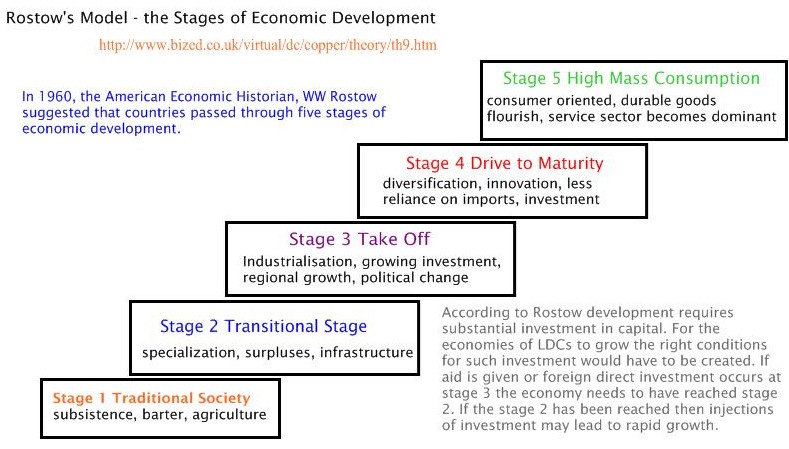 Conceptual: Agraria vs. Industria
Japan and Ministry of International Trade and Industry (MITI)
Asian Model

Corporatist- Inter-meshing of state and Private Sector

Management (not Political) Focus

Growth and Export

Model for Asian Tigers
Japan and Economic DevelopmentChalmers JohnsonAuthor of the Week
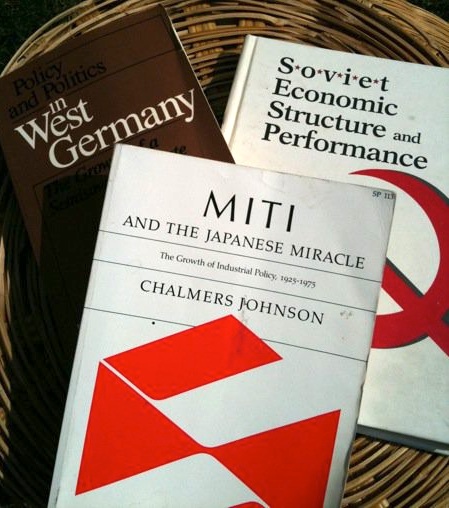 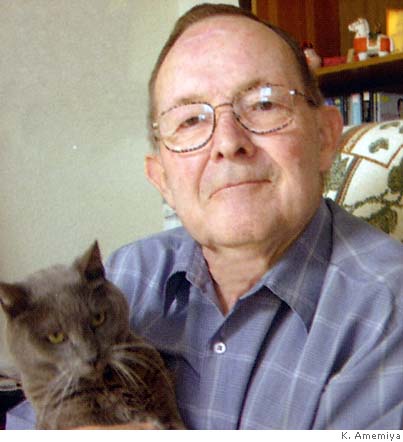 Legacy: Ministry of International Trade and Industry (in Asia)
Block 10, Government Offices Complex, Jalan Duta,50622 KL, MalaysiaTel no: 603-6203 3022Fax no: 603-6201 2337Email:webmiti@miti.gov.my
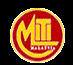